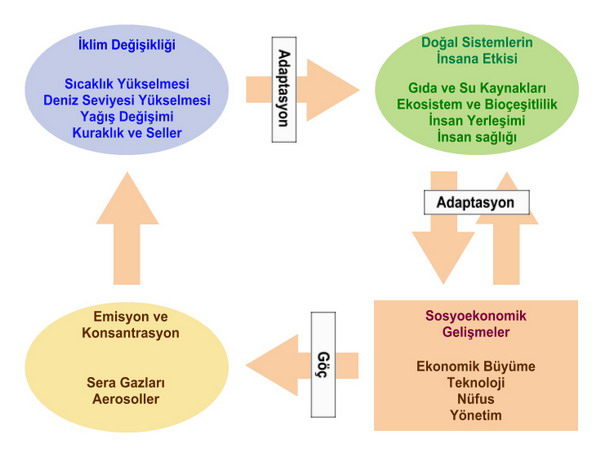 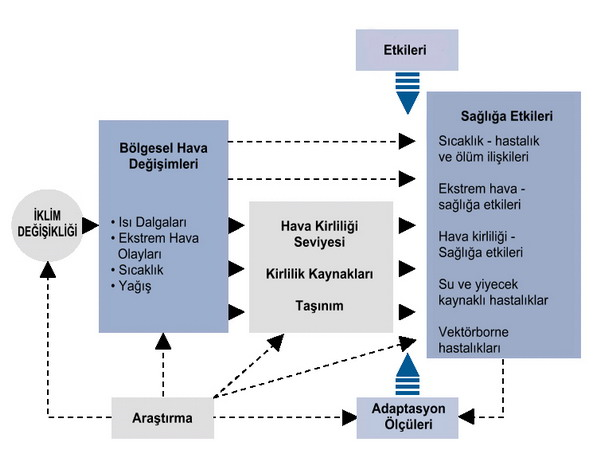 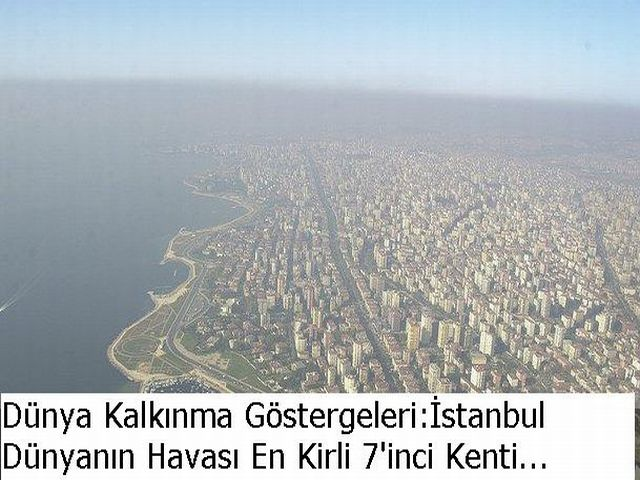 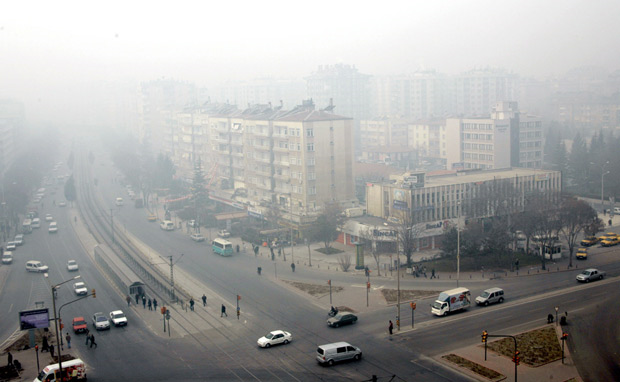 Hava kirliliğinin kontrolü
Yer seviyesi kirliliğini azaltmada bina bacalarının yüksek olması, binalarda ısı izolasyonunun sağlanması,
Kükürt içeriği düşük  ısı değeri yüksek yakıtların seçilmesi,
Kurşun içeriği düşük benzin kullanımı, motor bakımlarının sürekliliğinin sağlanması, egsoz kirleticilerinin seviyelerinin düşürülmesi,
Hava kirliliği kontrol yönetmeliğinin uygulanması,
Yol- nehir kenarlarına, parklara ve açık alanlara ağaç dikilmesi,
Kent planlamasında nüfus artışı dikkate alınmalı ve bina yüksekliği- yerleşimleri hakim rüzgarı engellemeyecek şekilde planlanmalıdır,
Nükleer denemelerin sınırlandırılması,
Hava uçuşlarının da dikkate alınması gereklidir.
İnsan kaynaklı sera gazları, katkı oranları ve salınım kaynakları
İnsan kaynaklı sera gazları, katkı oranları ve salınım kaynakları
Küresel ısınmaya karşı alınabilecek önlemler
Yenilenebilir enerji kaynaklarının kullanımı,
Temel sektörlerde (çimento, ulaşım, çelik vb.)enerji verimliliğinin artırılması,
Her türlü doğal kaynaklarının (su-toprak-maden vb.) aşırı tüketiminin önlenmesi,
Kişi başına düşen karbon tüketiminin 1 Amerikalı=19 Hintli ) azaltılması,
Orman alanlarının yok edilerek tarım alanlarına dönüşümünün engellenmesi,
Tarım alanlarında uygun ekim – sürüm teknikleri ile karbondioksit salınımının azaltılması
İklim değişikliğine uyum sağlanması